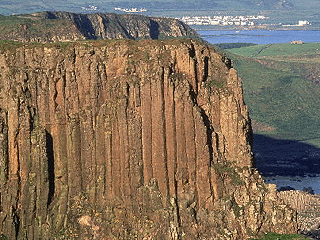 Эпизод урока окружающий мир4 классучебник «Наш мир»,часть 1.
Поверхность
и водоёмы
твоего края
Формы земной поверхностии водоёмы
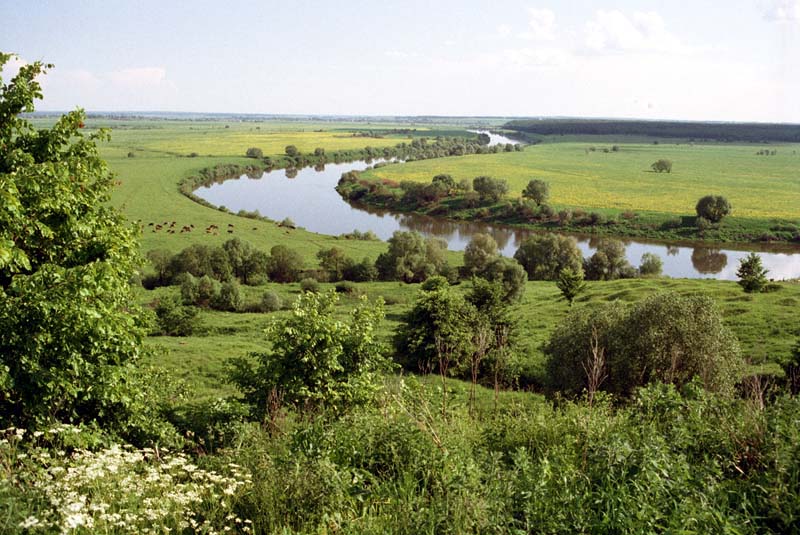 Основные формы земной поверхности
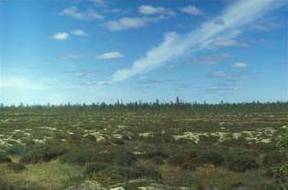 Равнины
Горы
Физическая карта России
Равнины
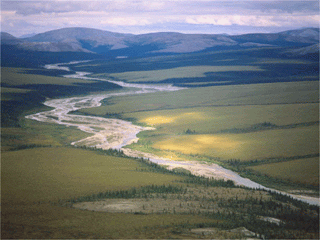 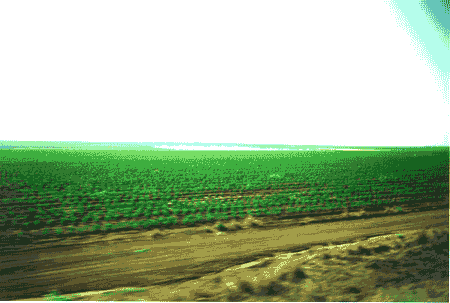 Плоские
Холмистые
Москва на холмах
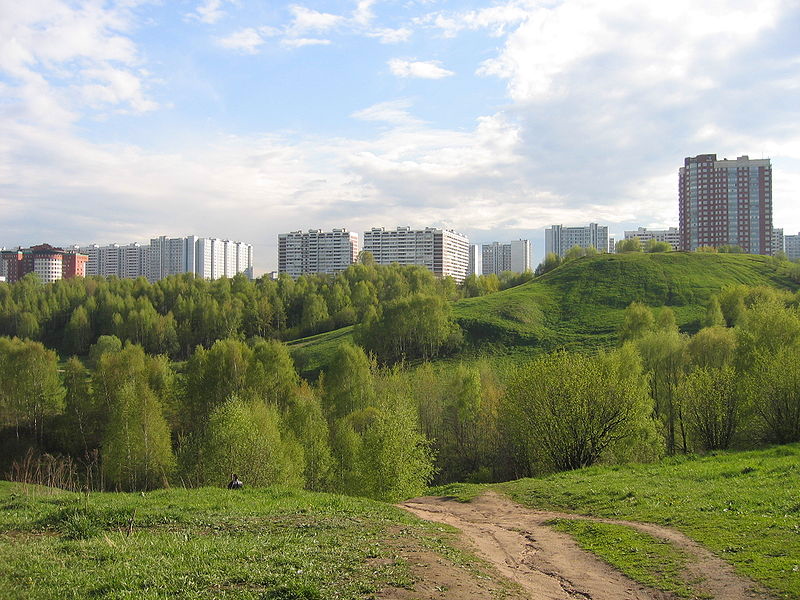 Физическая карта России
Река
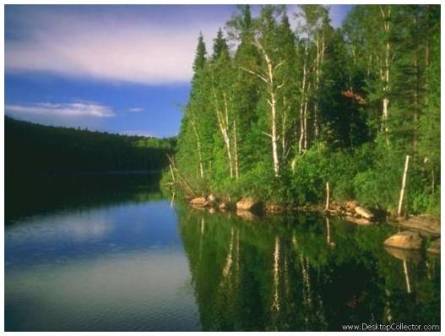 Части реки.
ИСТОК
ПРИТОКИ
УСТЬЕ
Лиски на реке Дон
Это наша Родина!
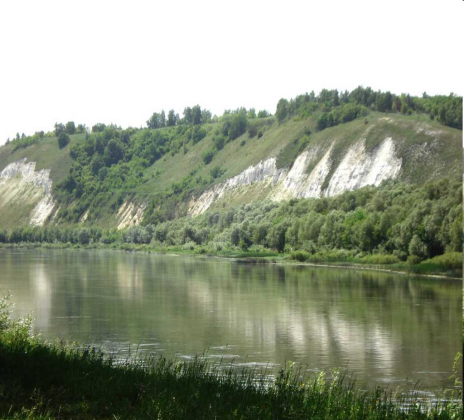